Клиновицкая Надежда сергеевна
Педагог дополнительного образования
Алтайский районный детско-юношеский центр
«Духовно-нравственное и эстетическое  воспитание детей и подростков средствами хореографии»
«Трудно представить себе лучший метод воспитания, чем тот, который открыт и проверен опытом веков; он может быть выражен в двух положениях: гимнастика для тела и 
музыка для души».
 
Платон
Педагогические условия нравственного и эстетического  воспитания   детей  на  занятиях   хореографией:
стиль ведения занятия;
общение;
культура;
ритмика и коррекция;
танцевально - постановочная деятельность;
концертная деятельность.
Стиль ведения
 занятия
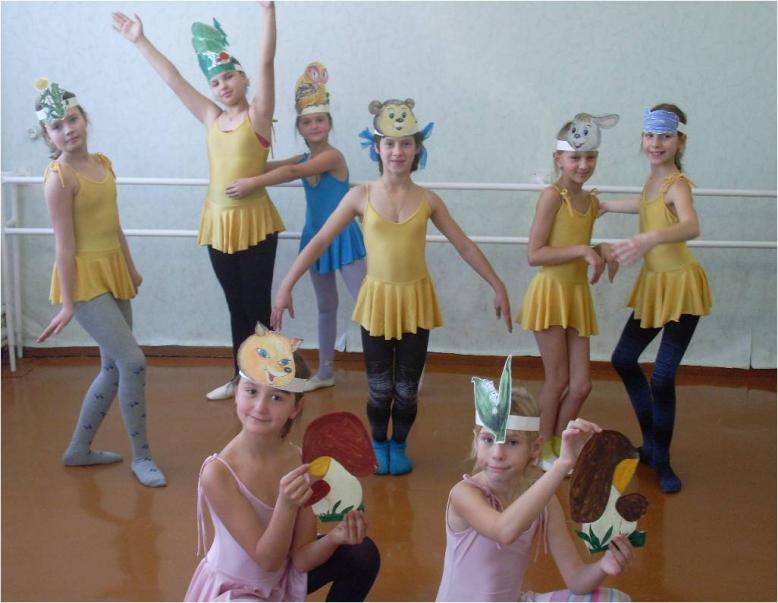 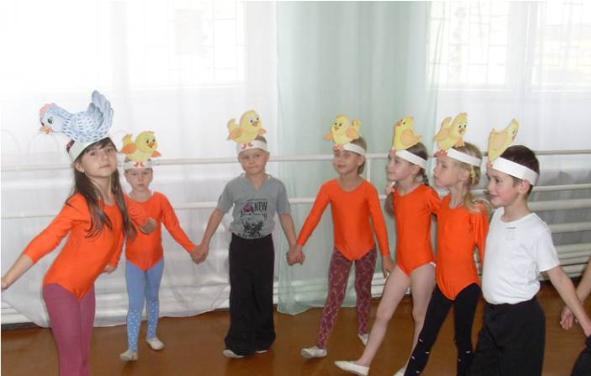 Общение
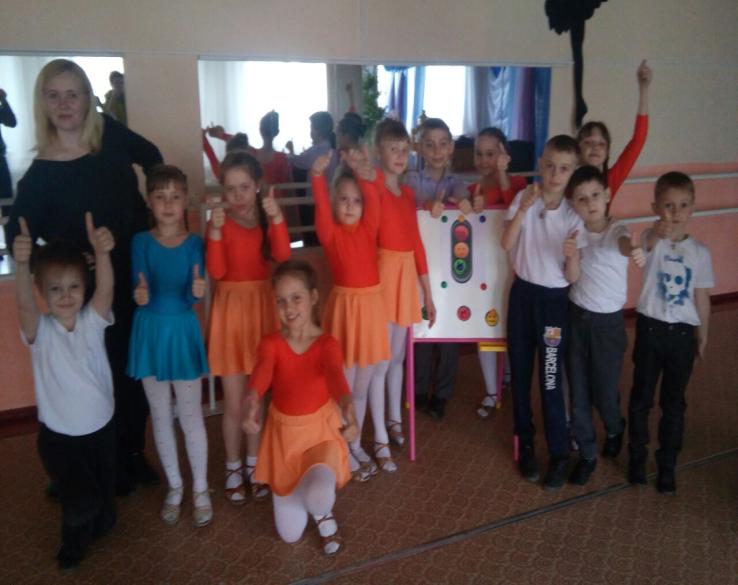 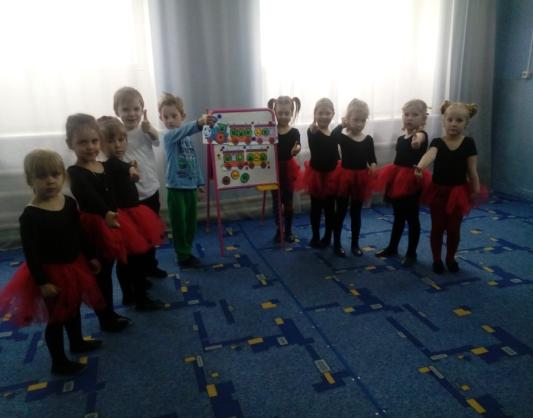 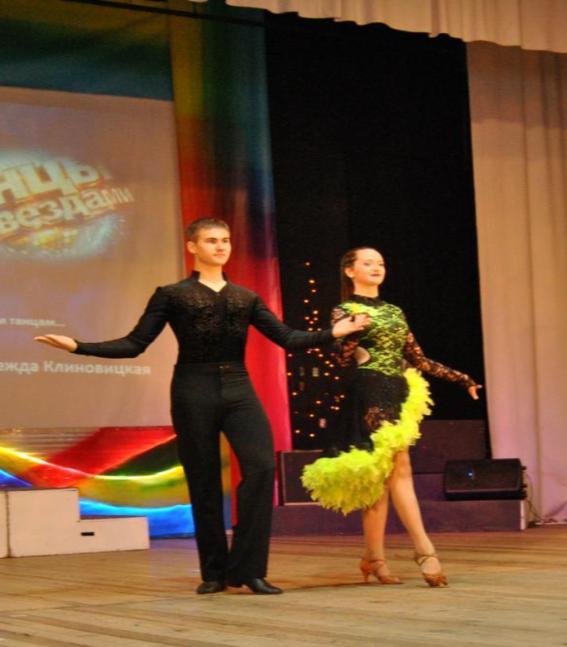 Культура
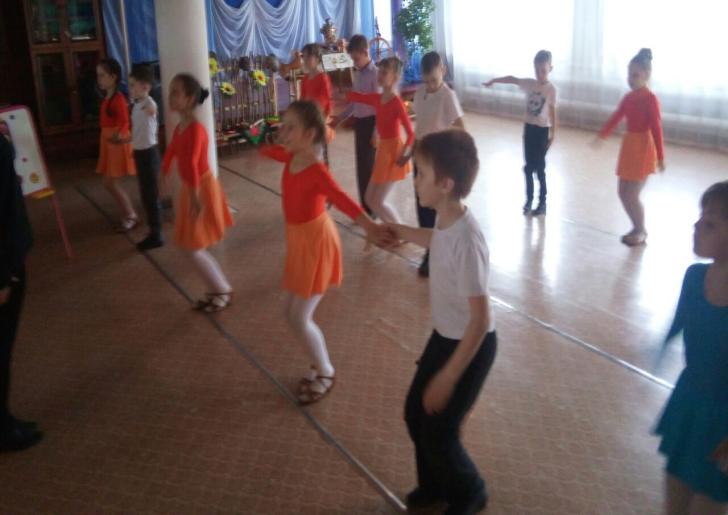 Ритмика и 
коррекция
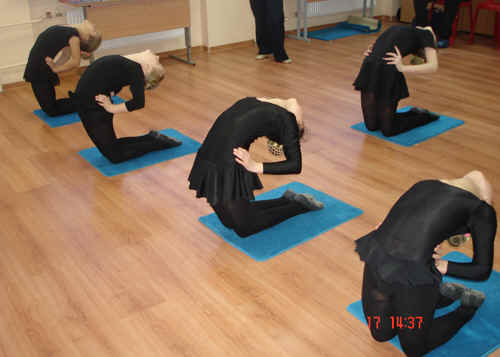 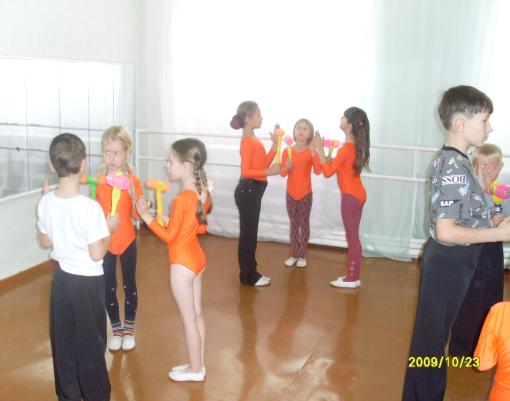 Танцевально - постановочная деятельность


- репертуар должен иметь яркий воспитательный характер. Номер должен иметь образ или сюжет;
- репертуар должен строится с учётом возрастных особенностей;
- репертуар должен быть разнообразным по тематике, формам, задачам.
Организация постановочного процесса
«Лягушата»
«Весёлый оркестр»
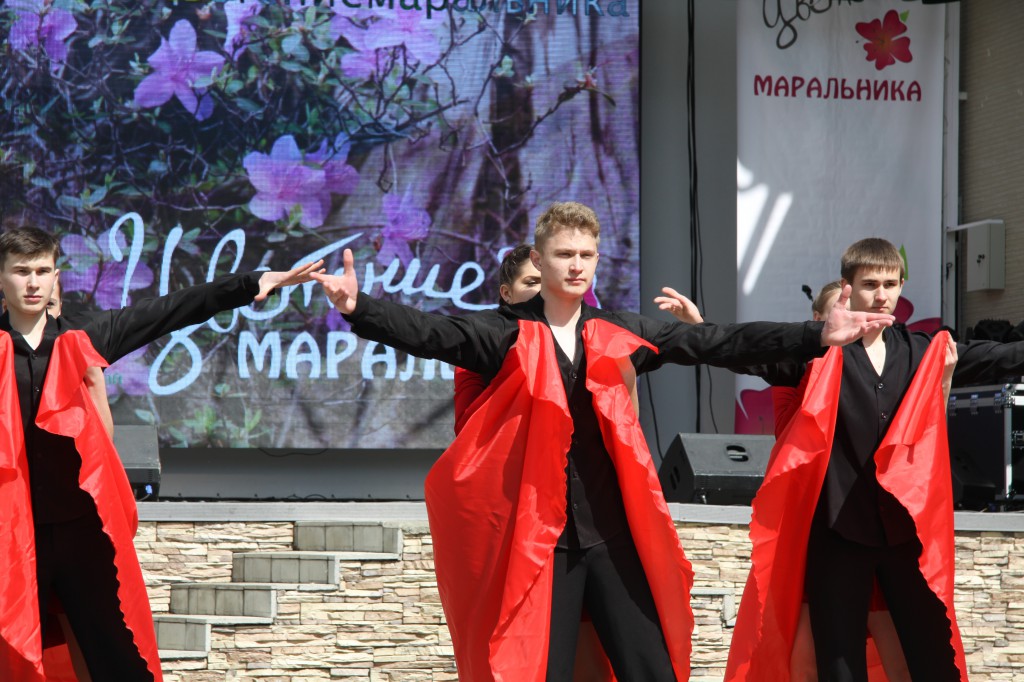 «Чуть помедленее, кони»
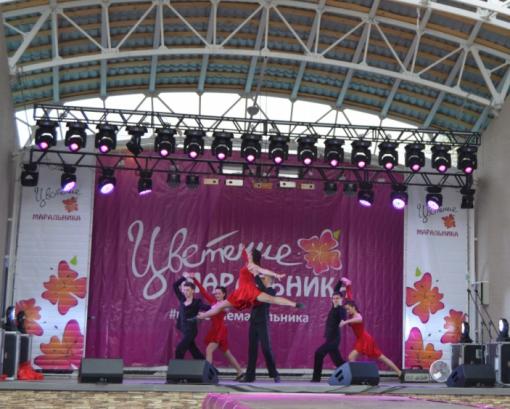 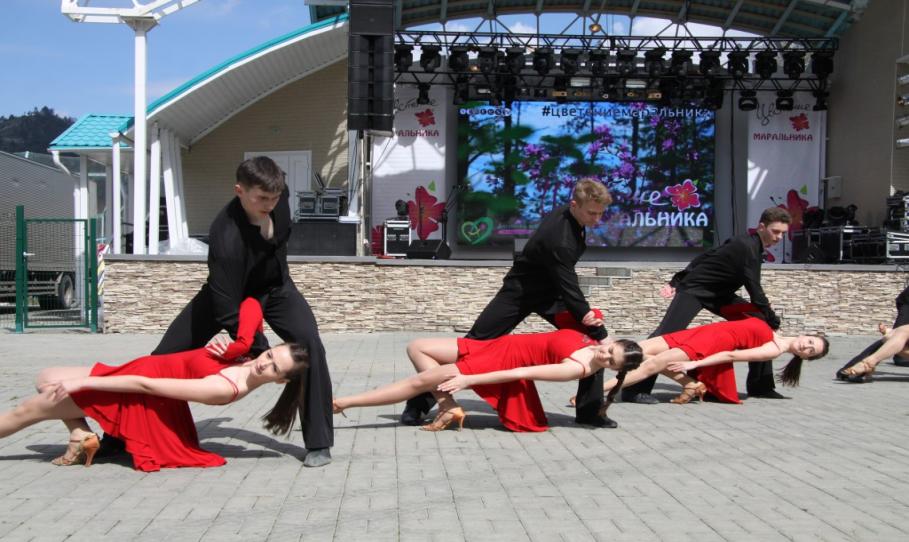 «Венский Вальс»
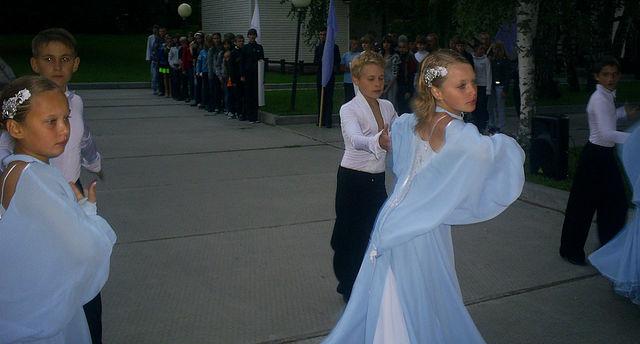 «Танго в Небе»
«Калинка»
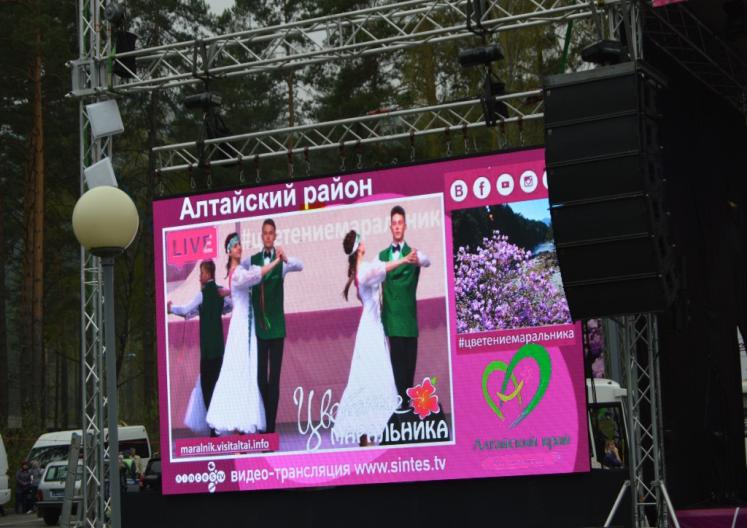 «Катюша»
«Вечная Любовь»
Концертная деятельность
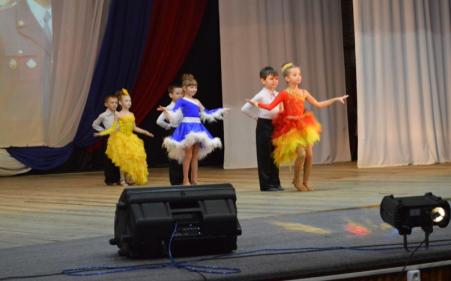 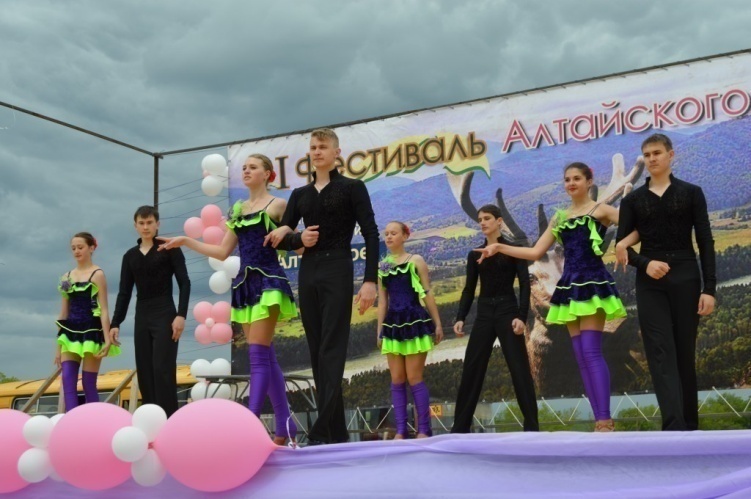 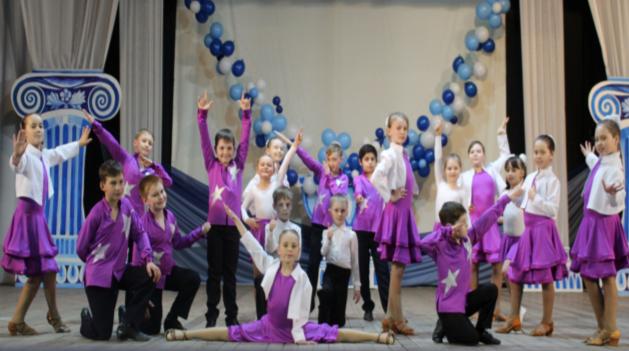 Социально – педагогический проект «Лебединная верность»
«Спасибо за внимание»